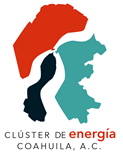 Durante el periodo comprendido entre el 1 y el 28 de febrero del 2017, el Clúster de Energía Coahuila, A.C. recibió y tramitó dos solicitudes de información pública.
Nombre del responsable: Miguel Delgado Ramos
Fecha de actualización y/o revisión: Marzo del 2017.